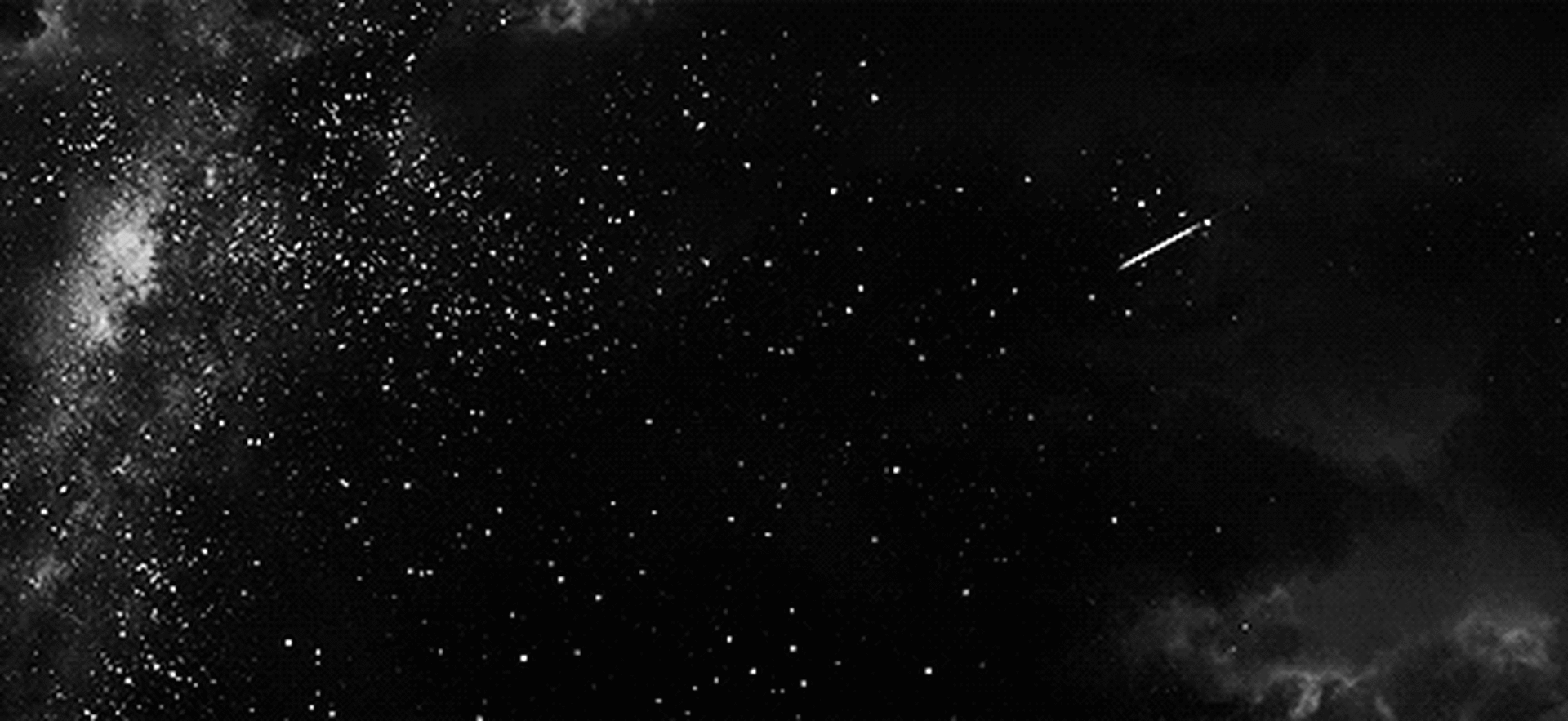 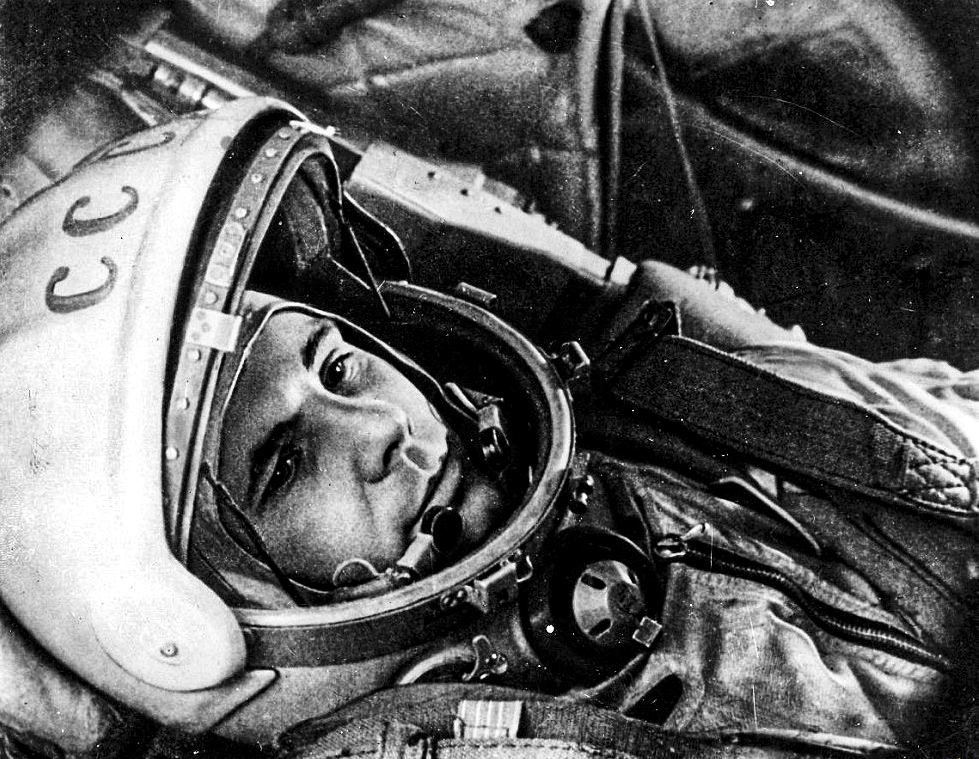 Юрий Алексеевич Гагарин
Учащиеся 9 класса МБОУ Нижне-Ольховская СОШ
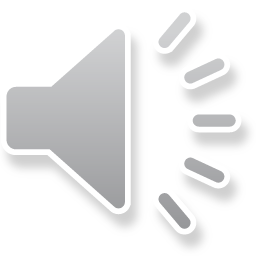 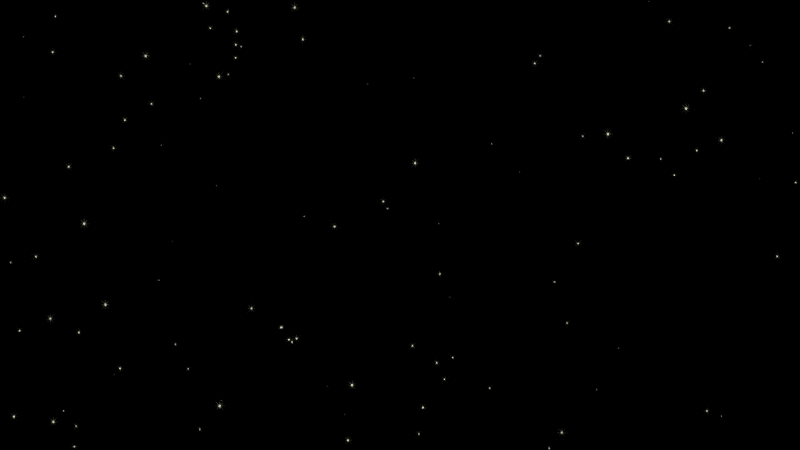 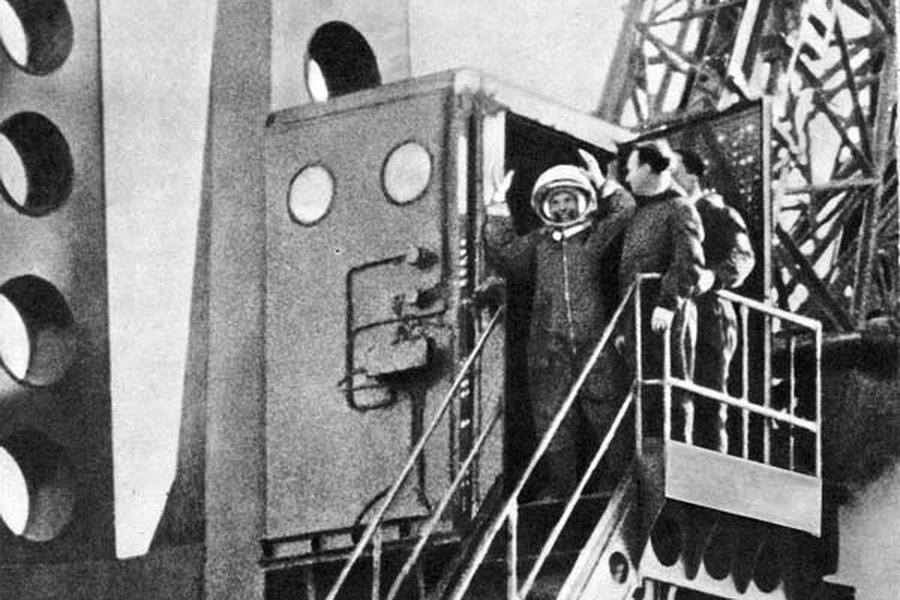 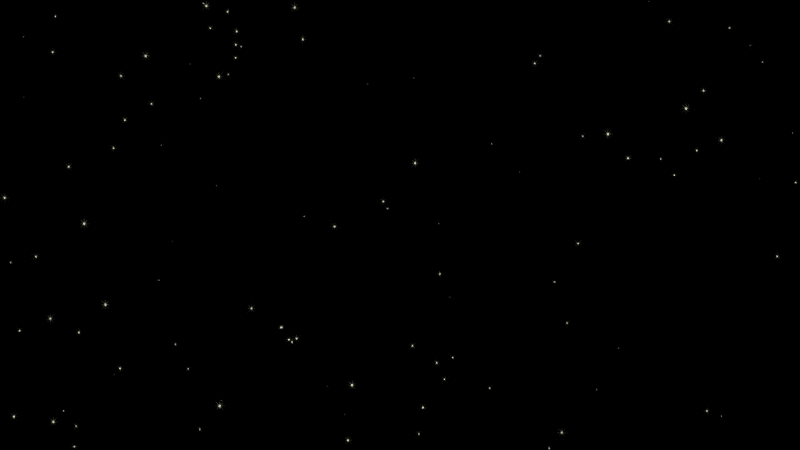 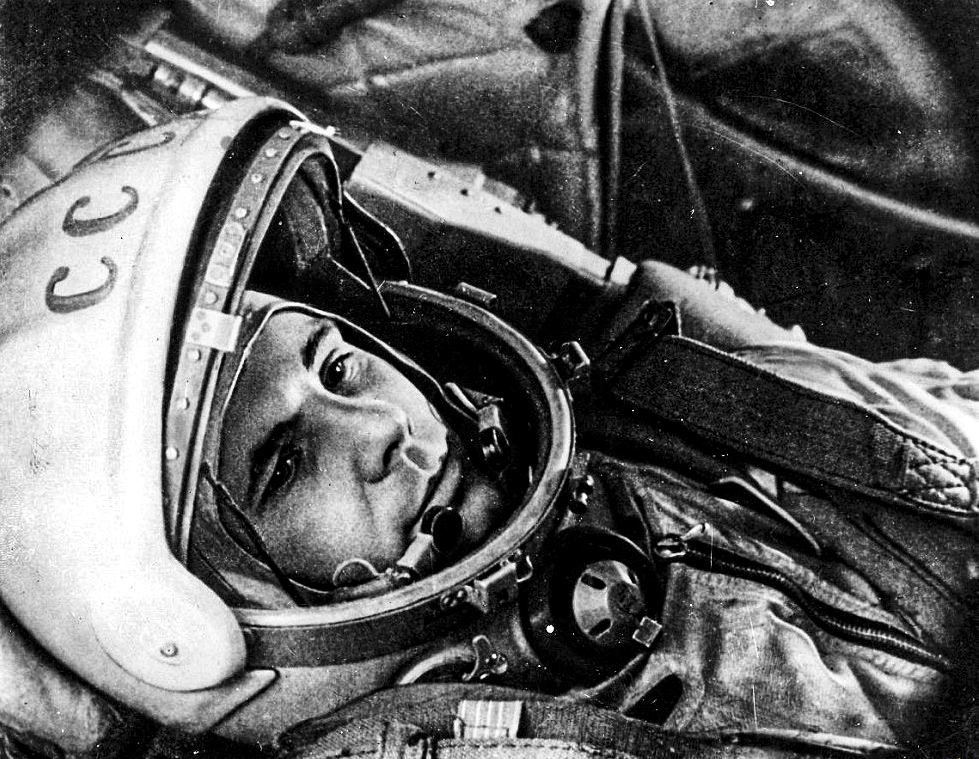 ПОЕХАЛИ!
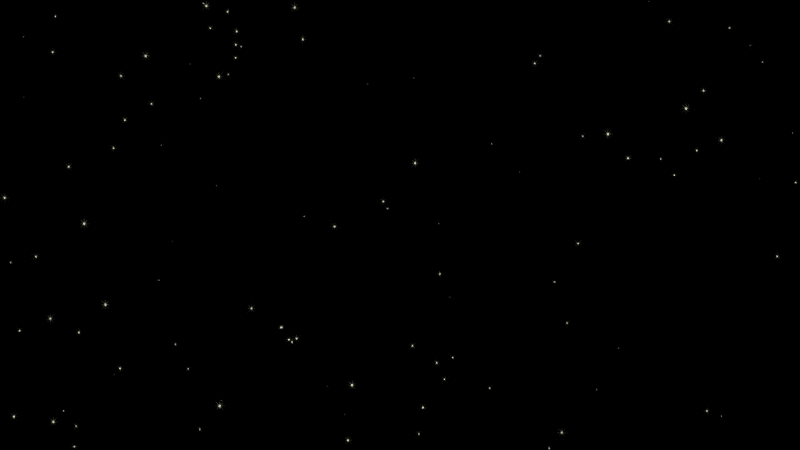 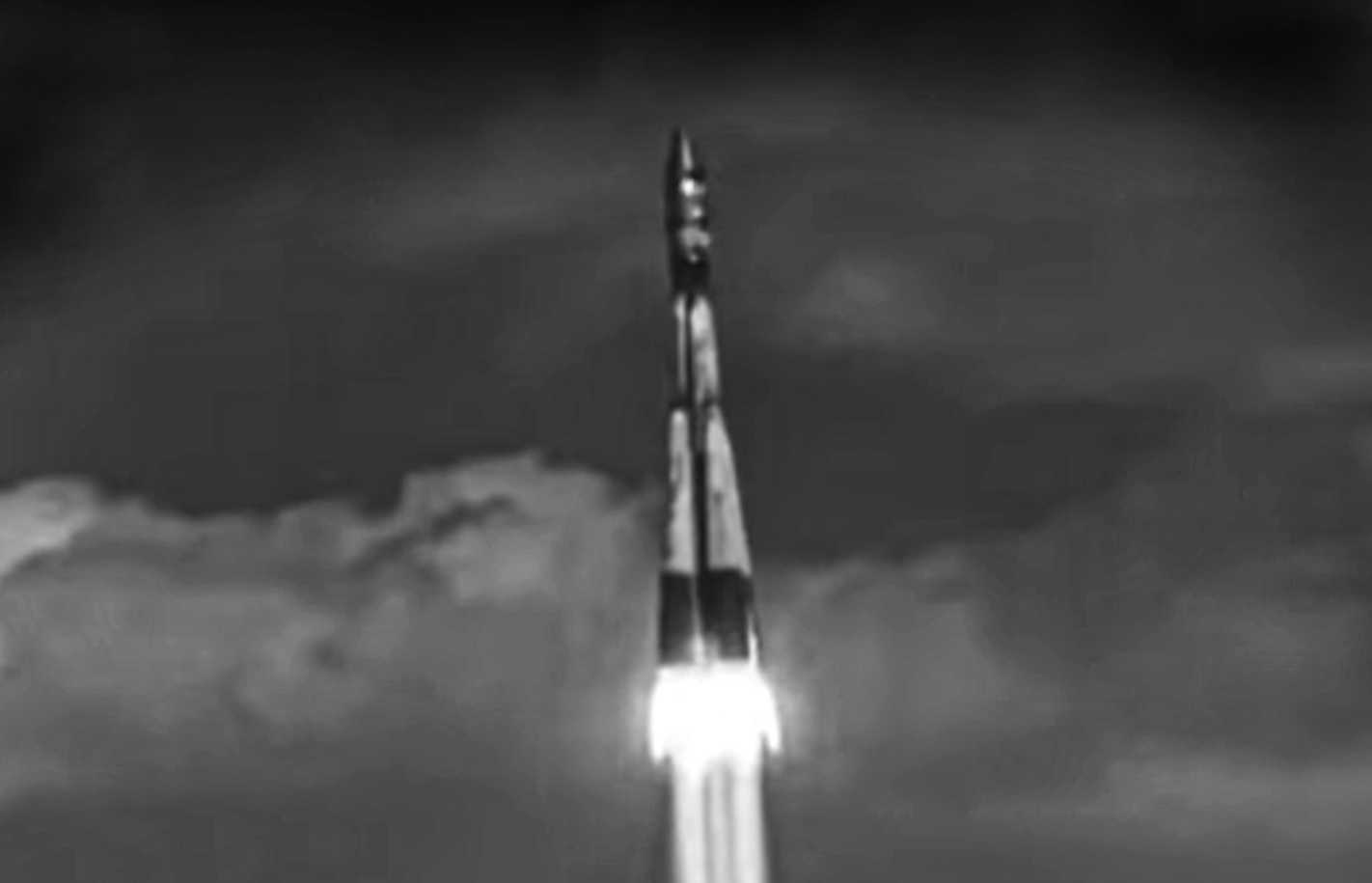 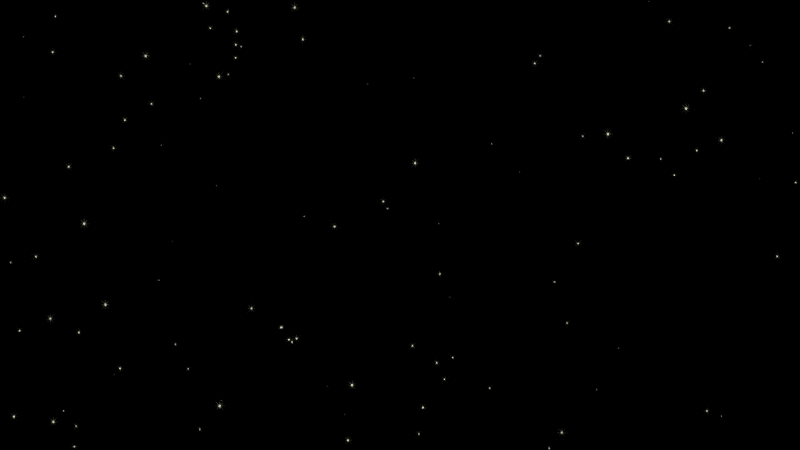 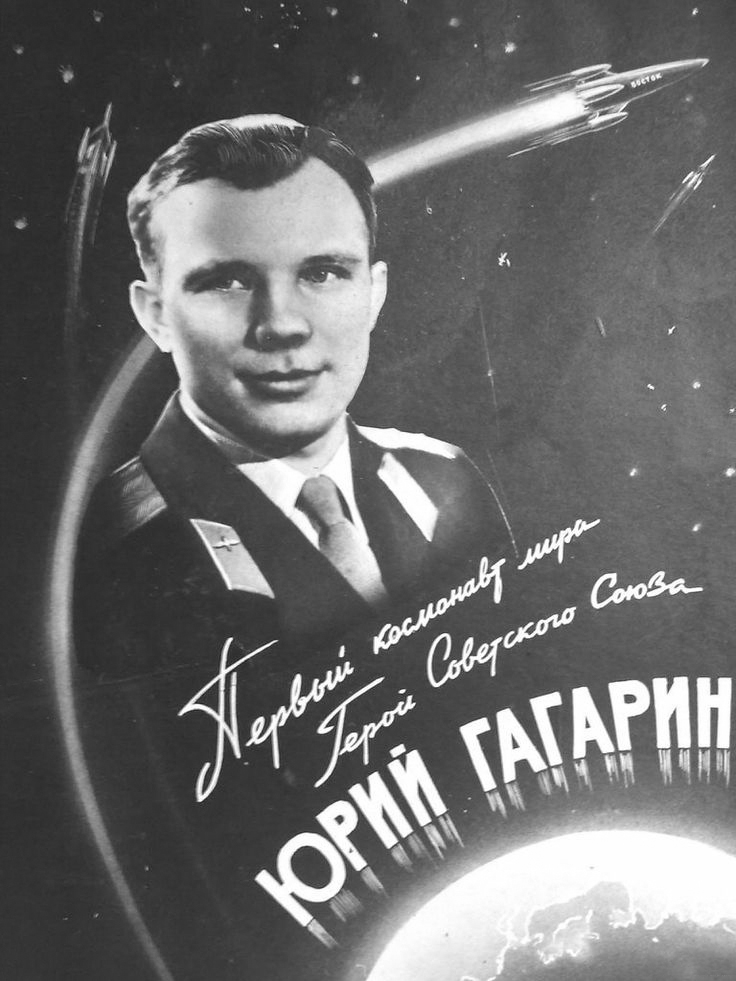 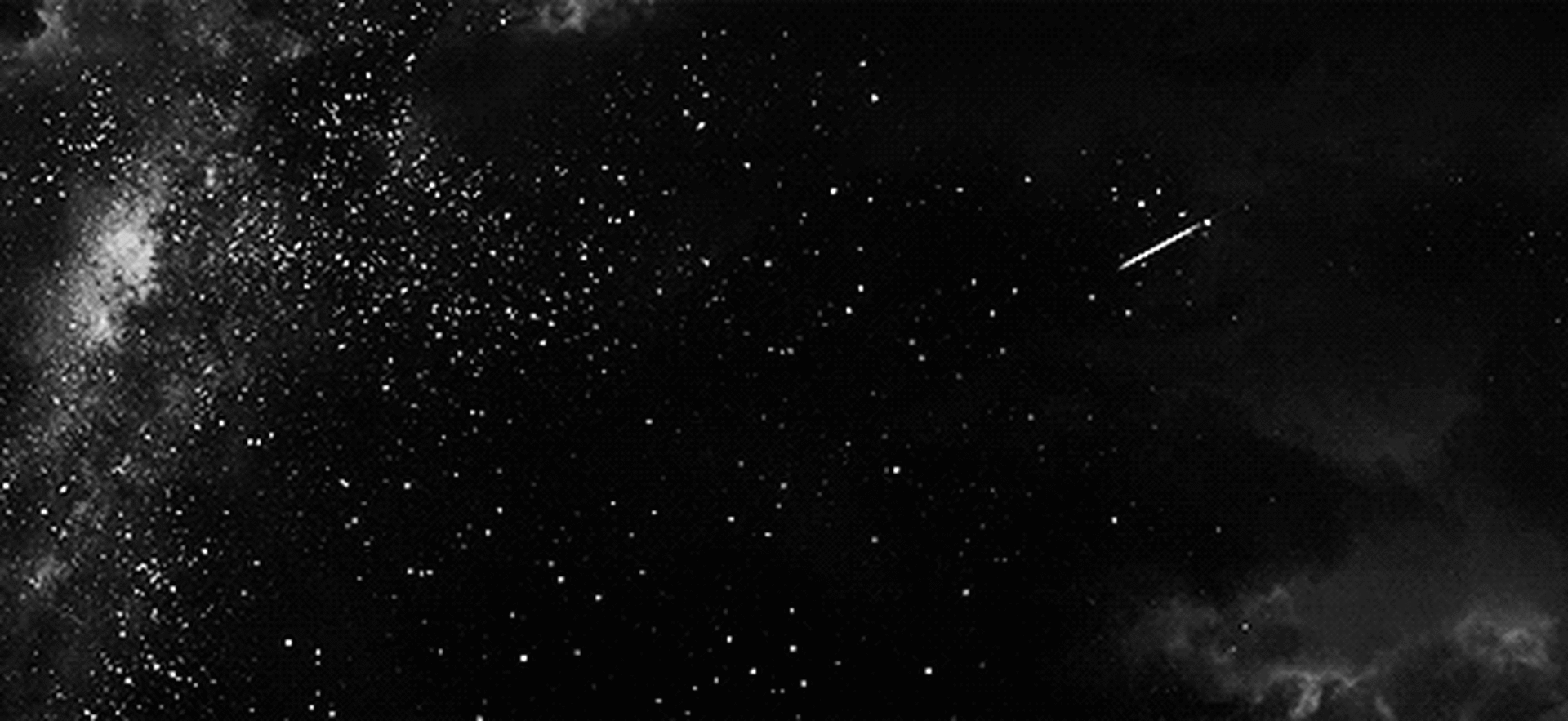 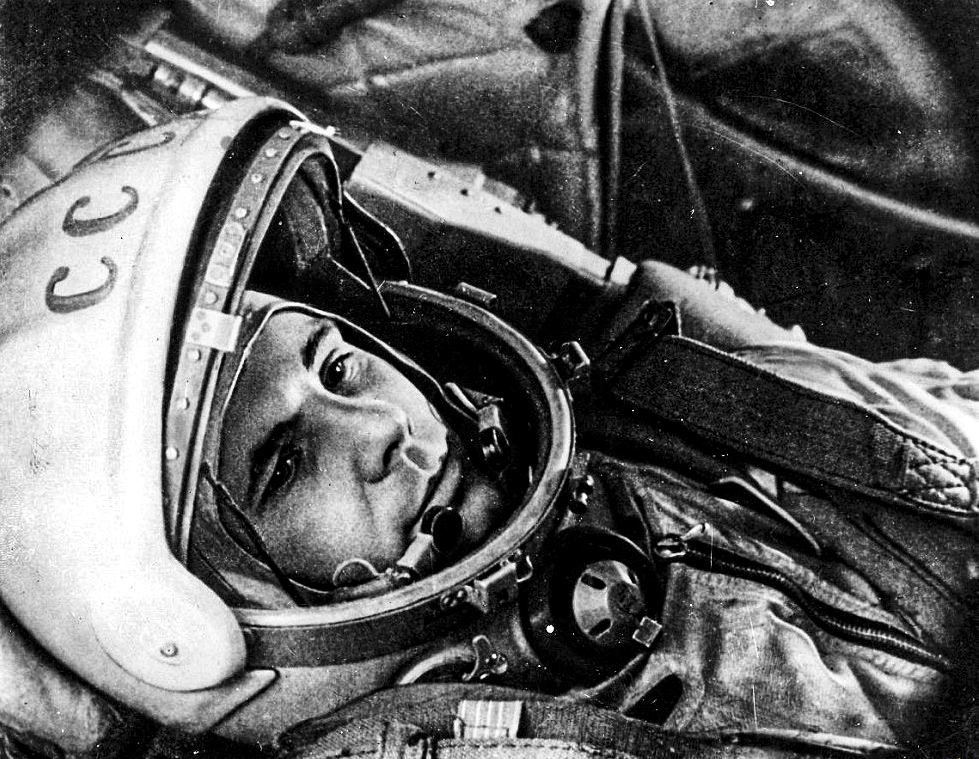 Спасибо за внимание!